LOS ENLACES
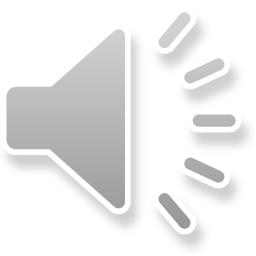 LAS PREPOSICIONES - son palabras que sirven para relacionar otras palabras dentro de la oraciónA, ANTE, BAJO, CON, CONTRA, DE, DESDE, DURANTE, EN, ENTRE, HACIA, HASTA, MEDIANTE, PARA, POR, SEGÚN, SIN, SOBRE, TRAS  - son palabras invariables- nunca aparecen solas		vacuna contra la gripe
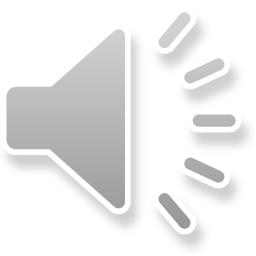 - se unen a una palabra o a un grupo de palabras para formar una construcción preposicional-  forma una unidad sintáctica con la palabra que la sigue y complementa a la que la precede 	habitación con vistas Las locuciones prepositivas- están compuestas por dos o más palabras- desempeñan la misma función de enlace que las preposiciones 	El perro duerme siempre al lado de la cama.
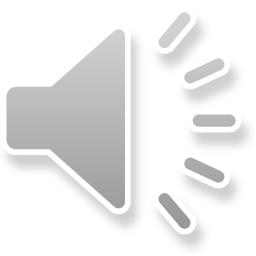 LAS CONJUNCIONES - son palabras que relacionan palabras u oraciones- son palabras invariables- no aparecen solas, sino entre las palabras que relacionan- desempeñan la función de enlace o nexo
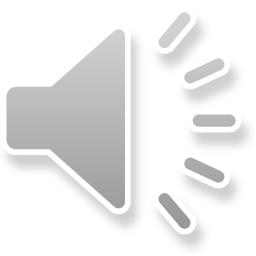 Clases de conjunciones


COORDINANTES

- enlazan dos palabras o dos oraciones que no dependen una de otra sino que pertenecen al mismo nivel sintáctico
	
		Te pones tu vestido o te presto el mío?
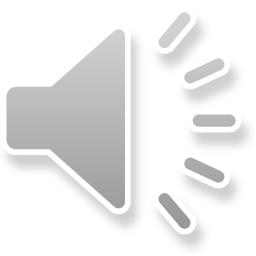 SUBORDINANTES

- enlazan una oración que tiene el verbo en forma personal con otra oración o palabra de la que depende

	Creo que han llamado.
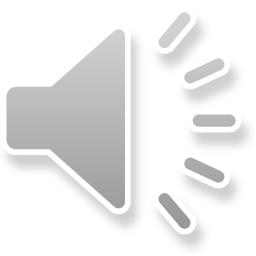 COORDINANTES

1. copulativas – 
i, e, ni
expresan suma o adición
	
	No va ni viene.



2. disuyuntivas -
o, u
expresan posibilidad de elegir entre dos o más opciones
	
	Los orangutanes tienen hijos cada siete u ocho años.
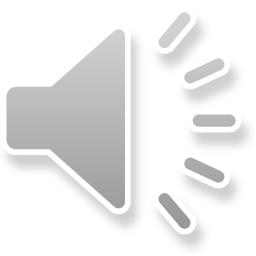 4. consecutivas  conque, luegoexpresan una consecuencia	Ha empezado a llover, conque coge el paraguas.
3. adversativas –  
pero, aunque, sino, mas, que
expresan contraposición entre los elementos que unen
	
	Intenté avisarte, pero no me dio tiempo.
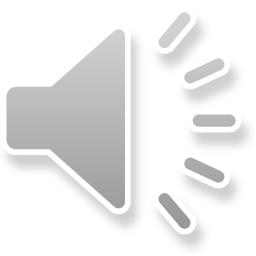 SUBORDINANTES- funcionan como nexo entre una oración subordinada y una palabra, un grupo de palabras u otra oración (aquella que depende de la oración principal) 1. completivas que, siintroducen oraciones subordinadas sustantivas  	No sé si es verdad.
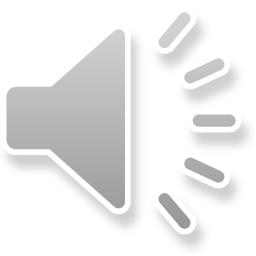 2. causales porque, como, puesexpresa causa, motivo o razón	Como no venías, hemos empezado.	3. finalesque/para queexpresa finalidad	Acércate para que te veamos.
4. concesivas aunqueexpresa concesión		Aunque te parezca imposible, eres capaz de conseguir lo que quieras. 5. temporales mientras, cuandoexpresan tiempo		Avísame cuando estés preparado.
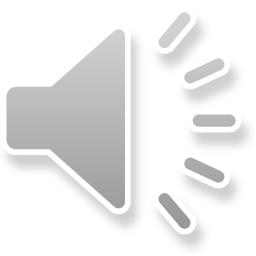 6. condicionalessi, como, cuandoexpresan condición		Si apagas la luz, ahorras energía. 7. comparativasque, comoexpresan comparación		Miente más que habla.
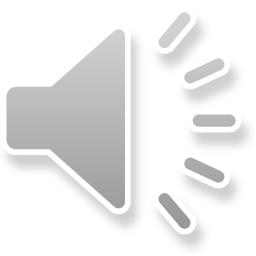 8. consecutiva  tan, tantoexpresan consecuencia		Lo hizo de tal manera que nadie se dio cuenta. Las locuciones conjuntivas- siempre que
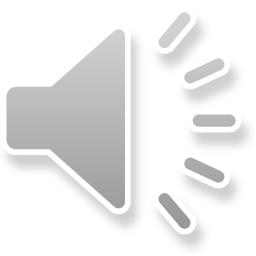